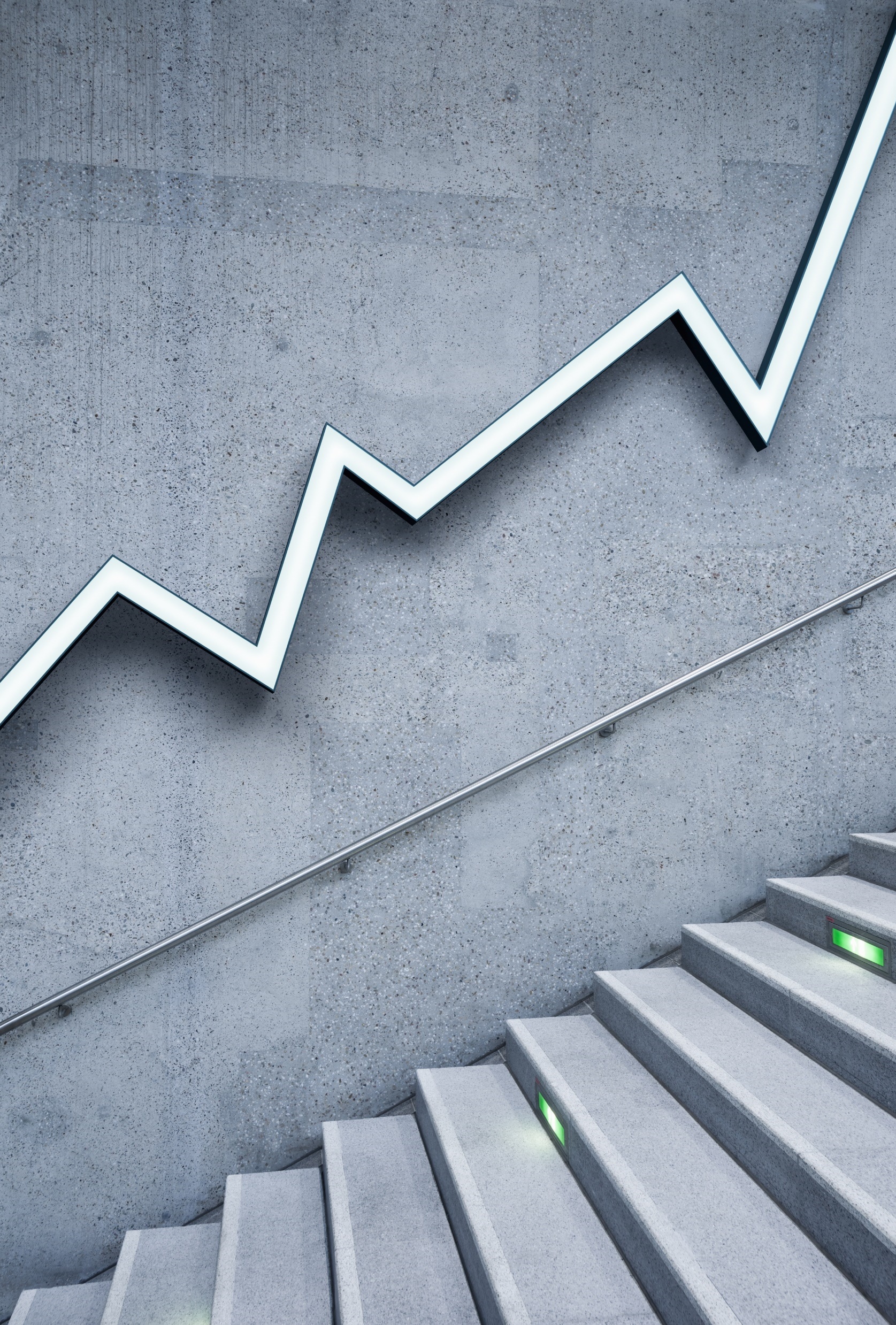 Library business plan
By nuor alazzawi 
7d cp
The business idea
My idea is to open a profitable library ,that has a café, in Jordan. My business has both goods and services. The goods include: books, book accessories, and a stationary. The services include: delivering books and the café. My mission is to have a successful library and become international. My vision is to have one of the best libraries in Jordan and have the most famous and unique books from around the world.                                

My business name is Shakespeare’s library. I named the library Shakespeare because Shakespeare is a famous writer and a poet that is well known.
16/08/1444
Target market and Demographics
My library will welcome all ages and genders. My competitors are the other libraries like virgin and readers. My first location will be in Taj mall and in the future I’ll open different location in Jordan.   My products will reach the customers in two different ways, firstly by online shopping and   secondly visiting the library.
16/08/1444
The financial information
My capital will be half from my savings and half from the bank as a loan. I will charge my customers 5% less than my competitor’s price.                                                                         

Profit=Total selling-Total cost
Total selling=100000        Total cost=80000
20000=100000-80000
16/08/1444
Owners Details
First name: Nuor
Last name: Alazzawi
Gender:girl
Email:N.Alazzawi@shakespeare.com
Phone number: 0776598410
Website:www.Shakespeare.com
Address:Taj mall, 3rd floor , Amman jordan
16/08/1444